«Спорт в нашей семье»
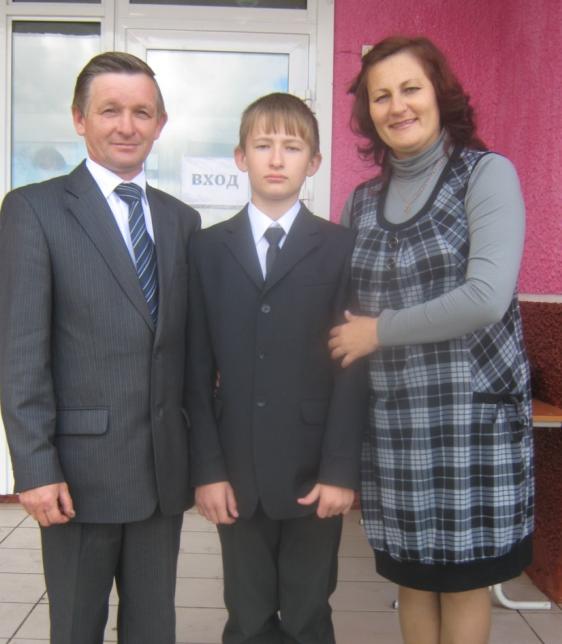 Выполнил ученик 7 класса
МОУ Верх-Красноярской СОШ
Маркович Влад
Школьные спортивные соревнования
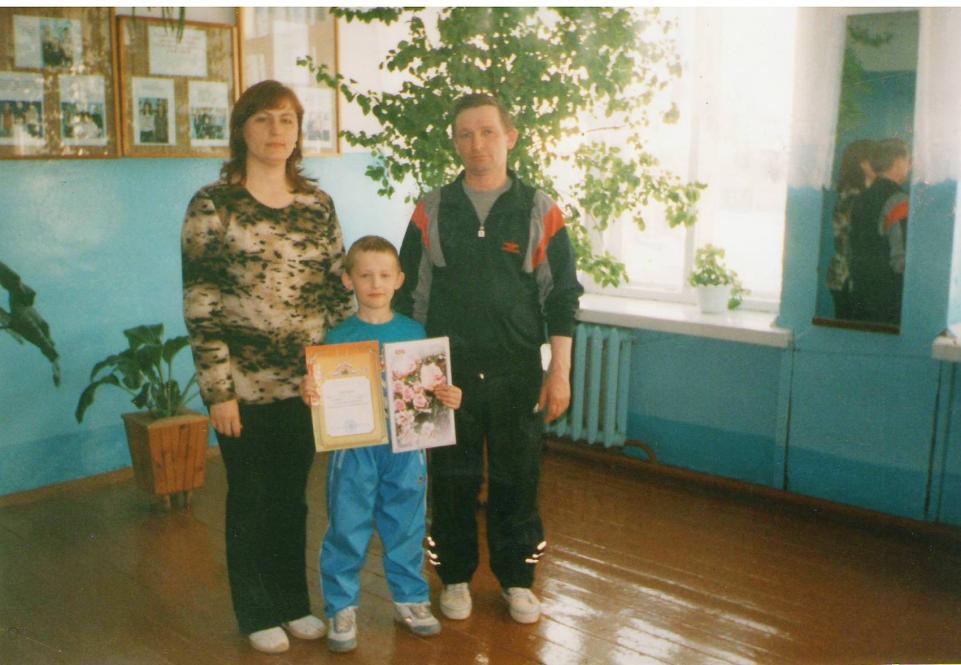 2 призовое место
Спортивные соревнования в ДК «Мама+я»
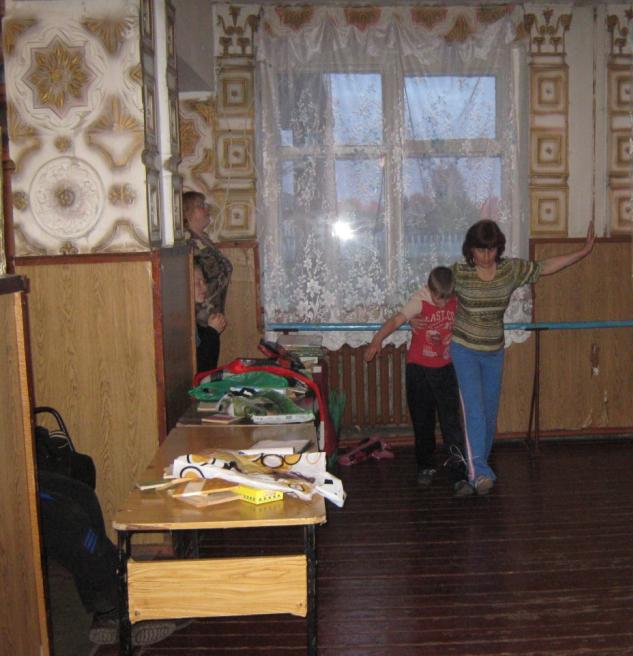 Мы-победители!
Мои зимние лыжные прогулки
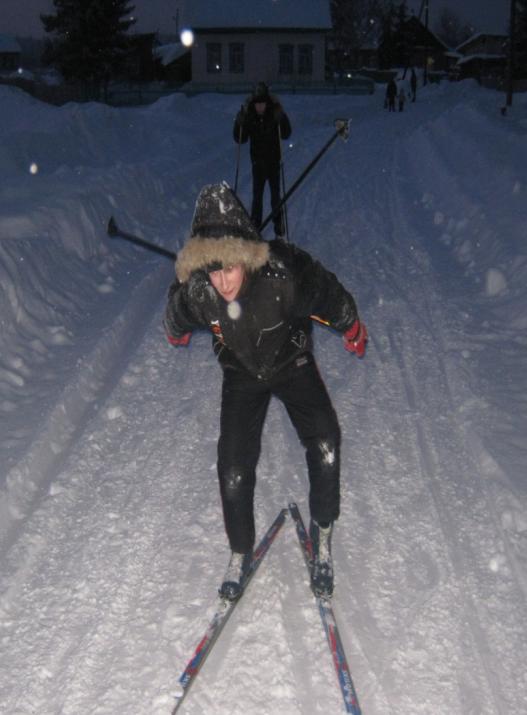 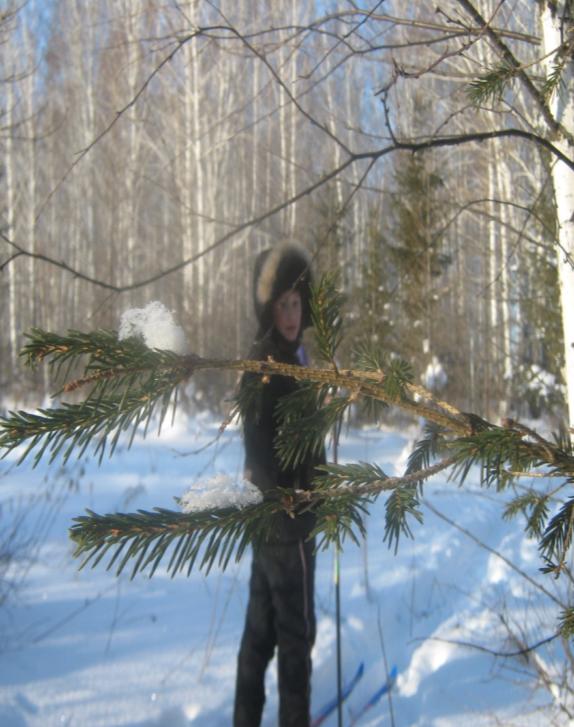 Туристические походы
Летняя рыбалка с папой
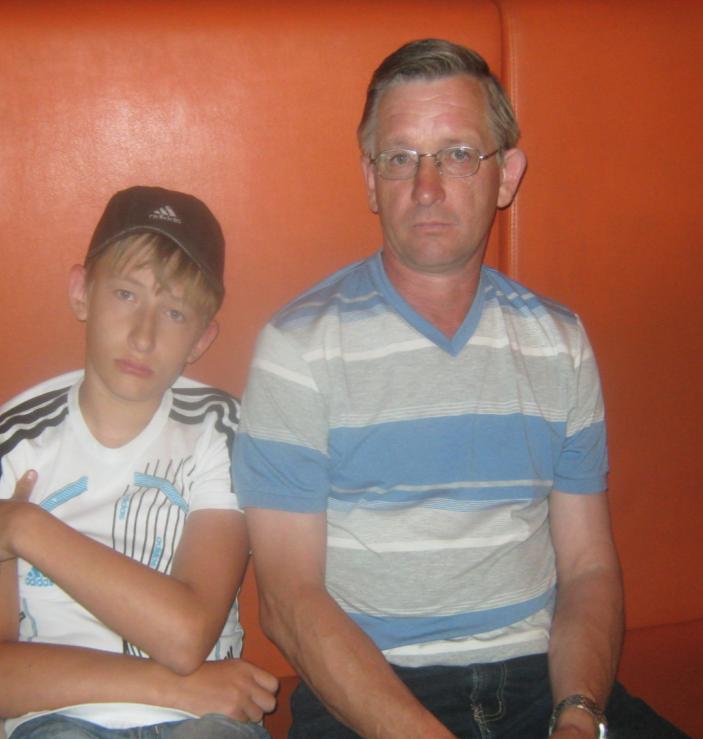 Посещаю Военно-патриотический клуб «Патриот»
Наши спортивные достижения